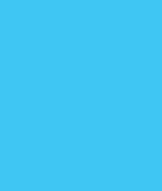 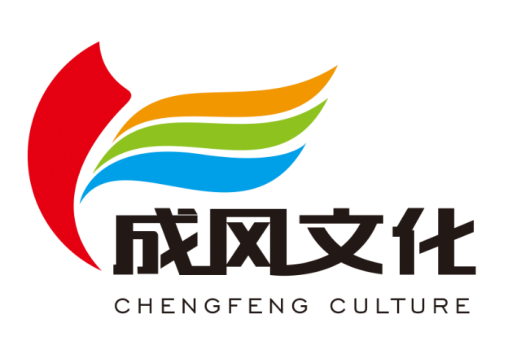 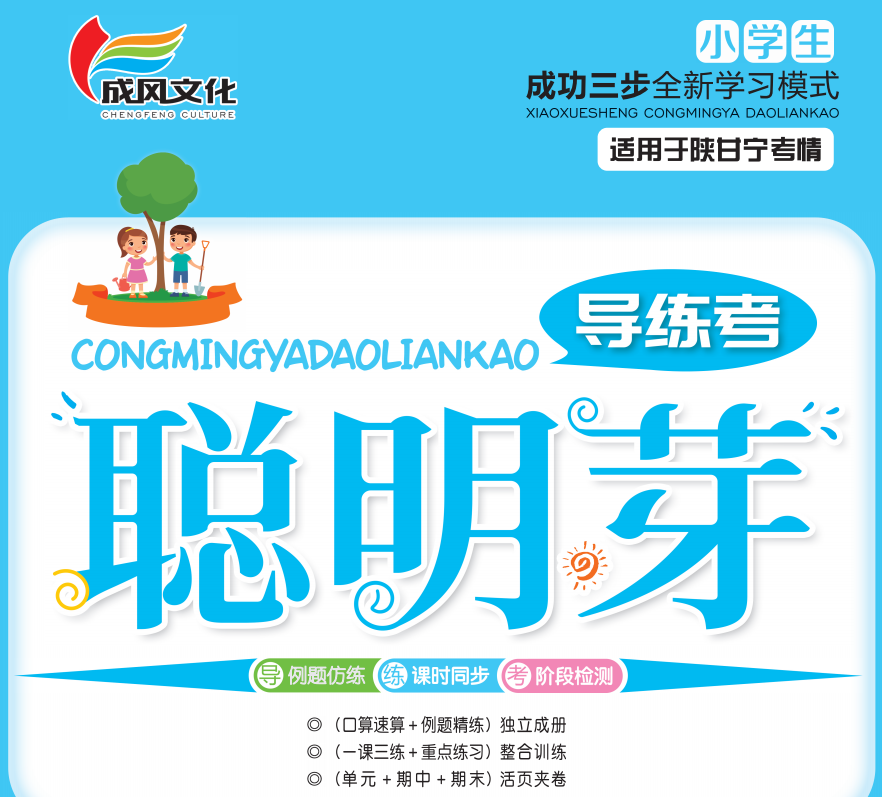 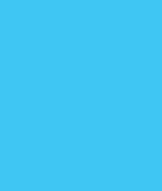 5面积
第5课时面积单位间的进率
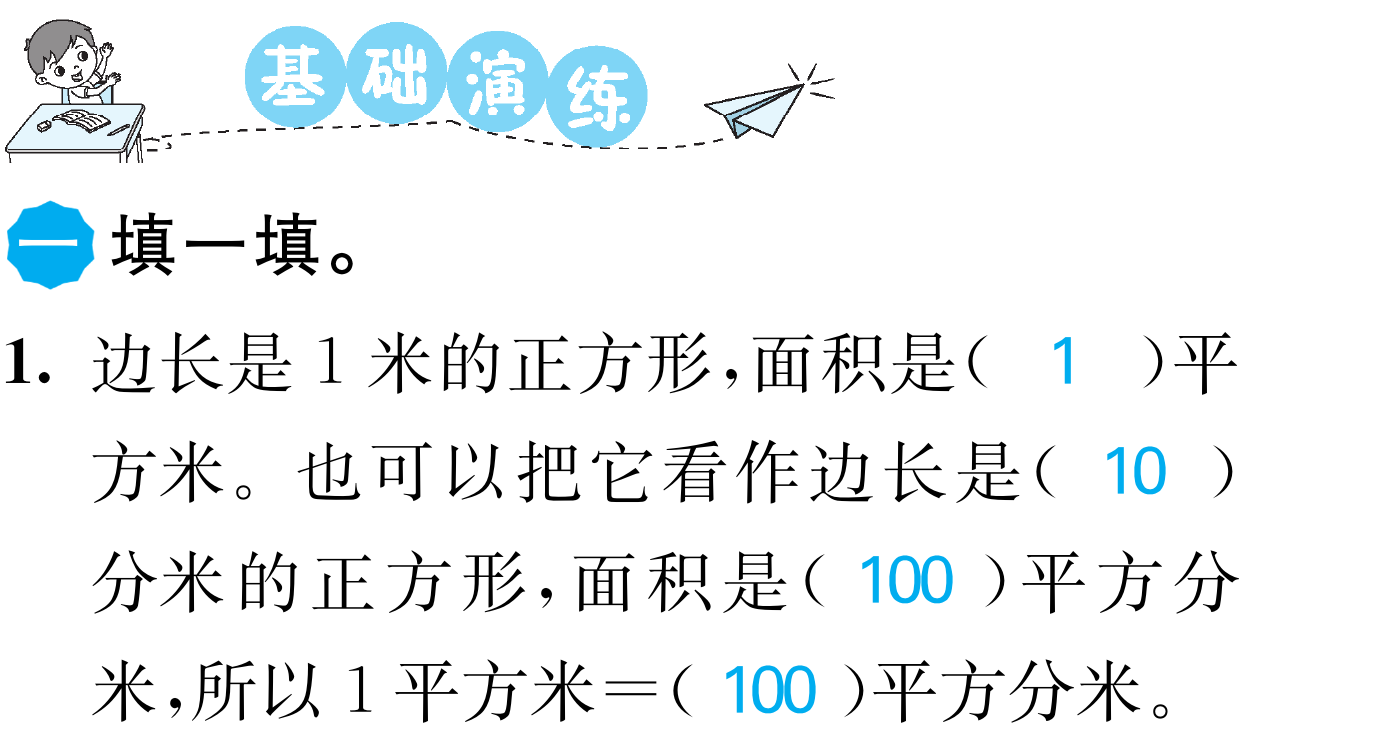 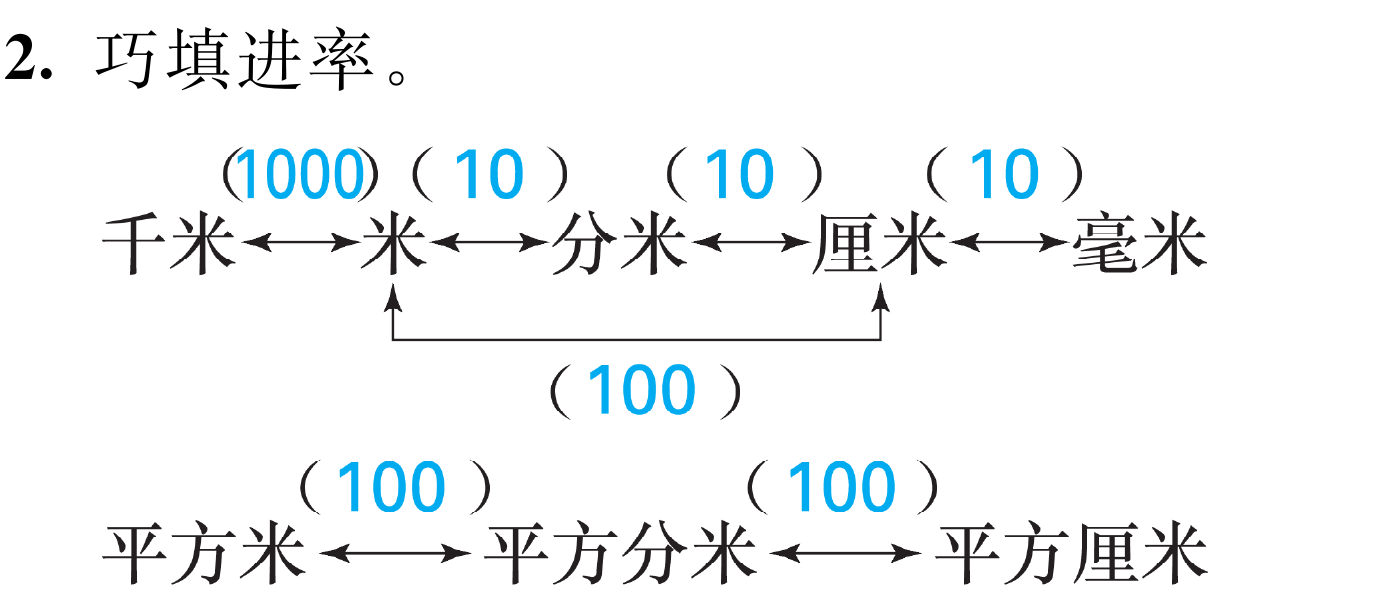 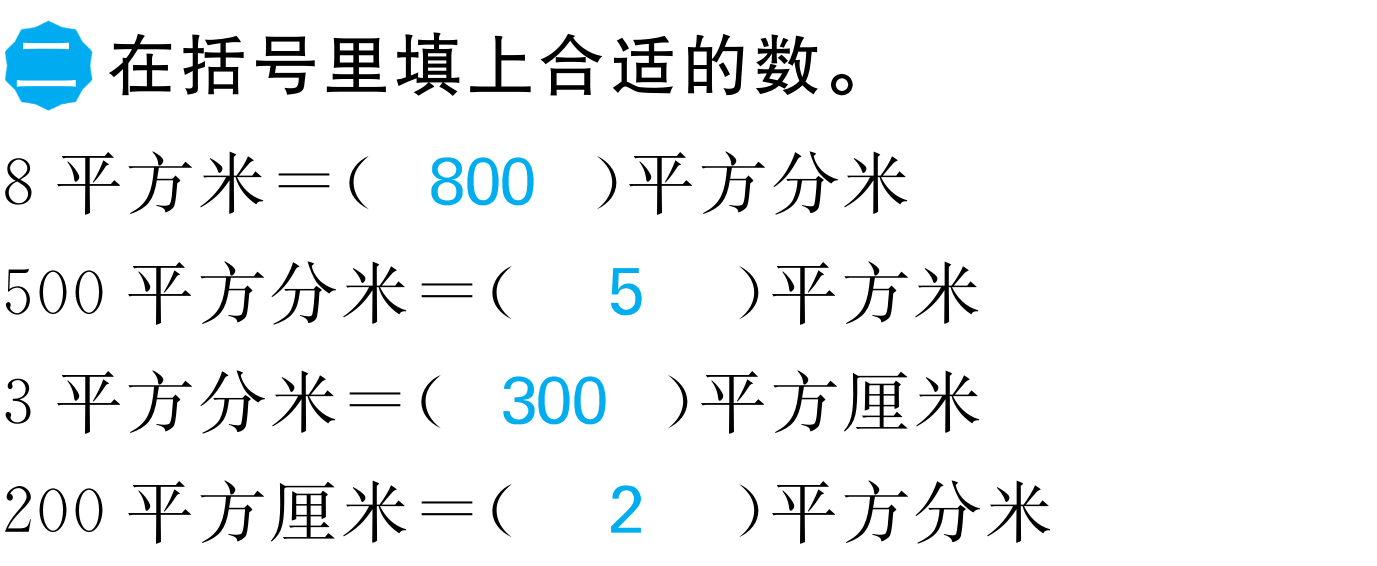 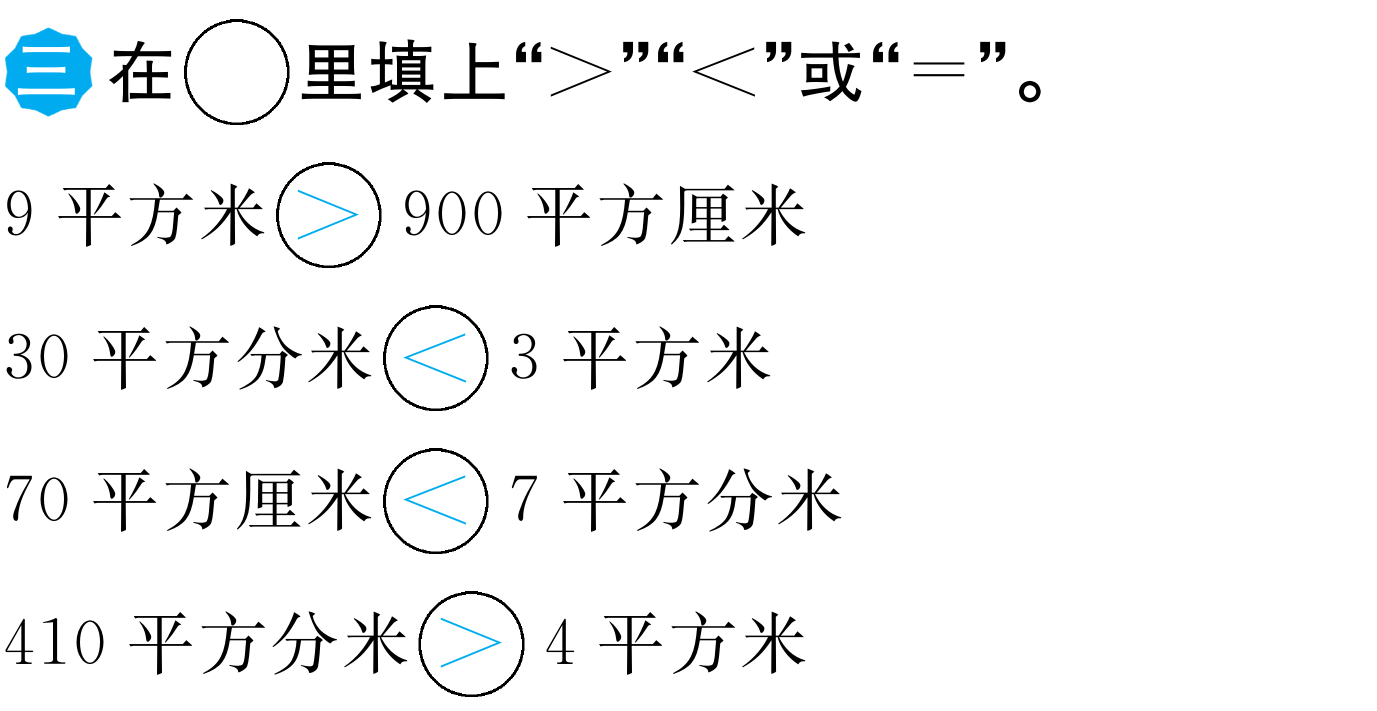 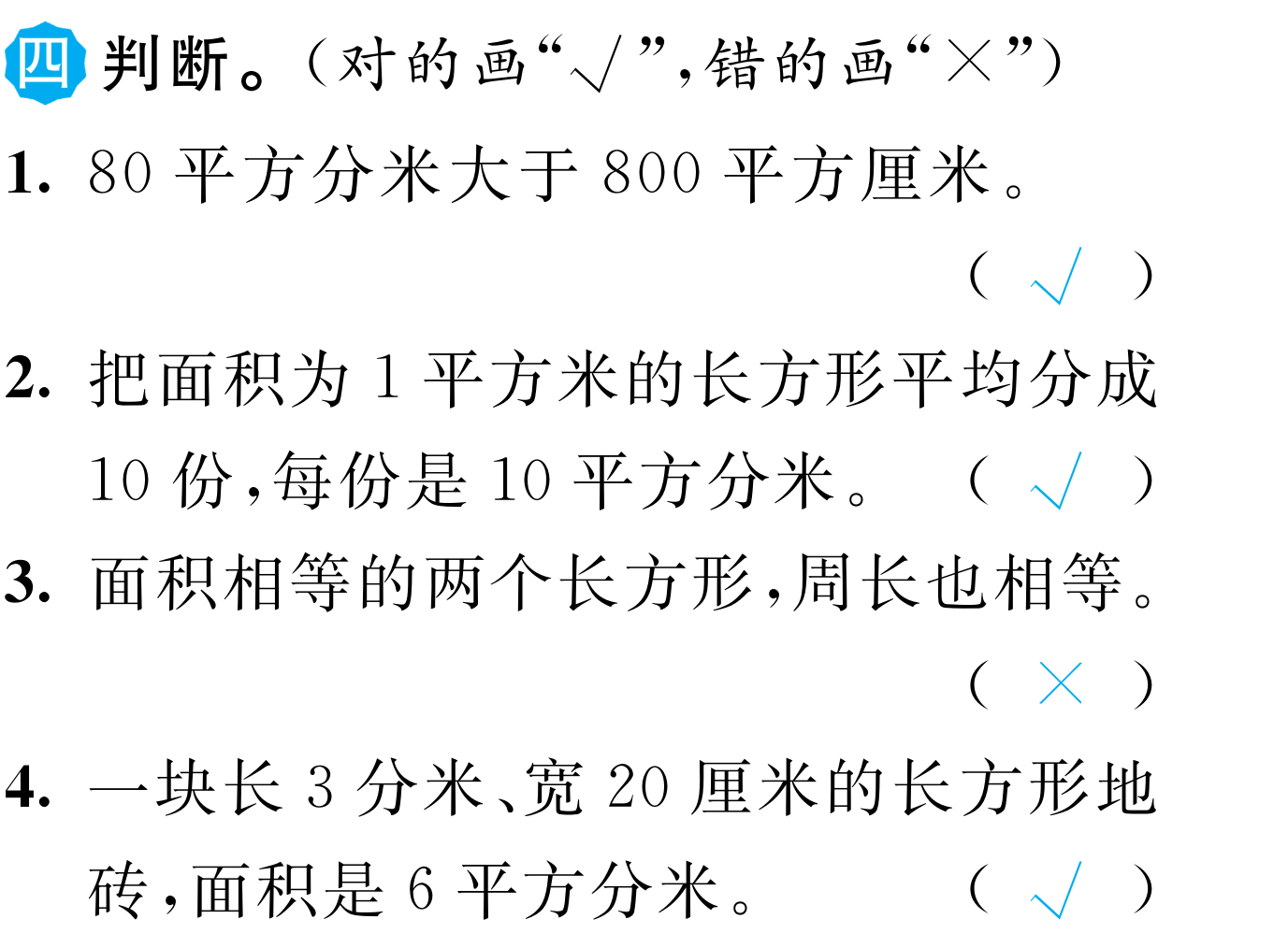 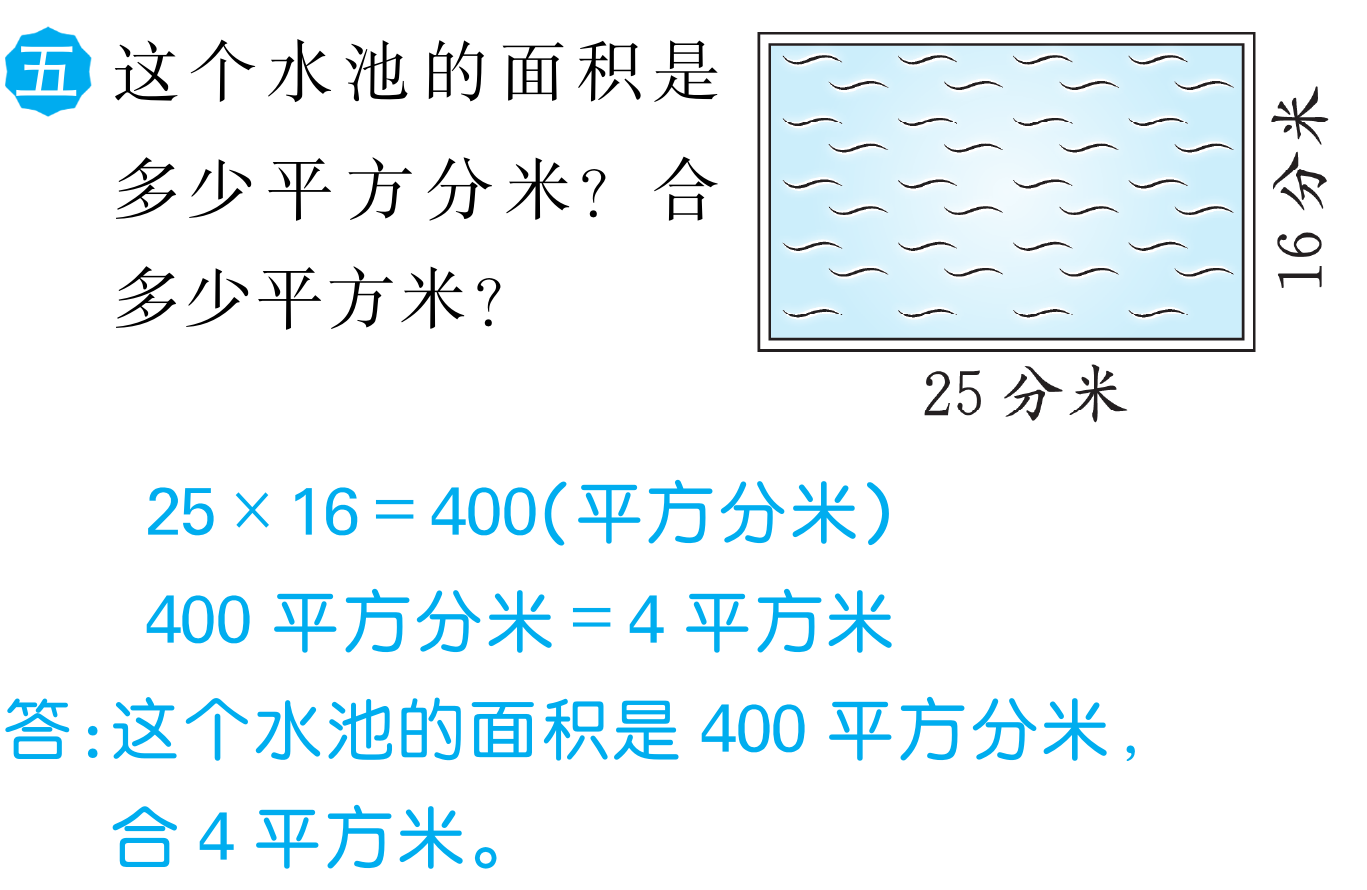 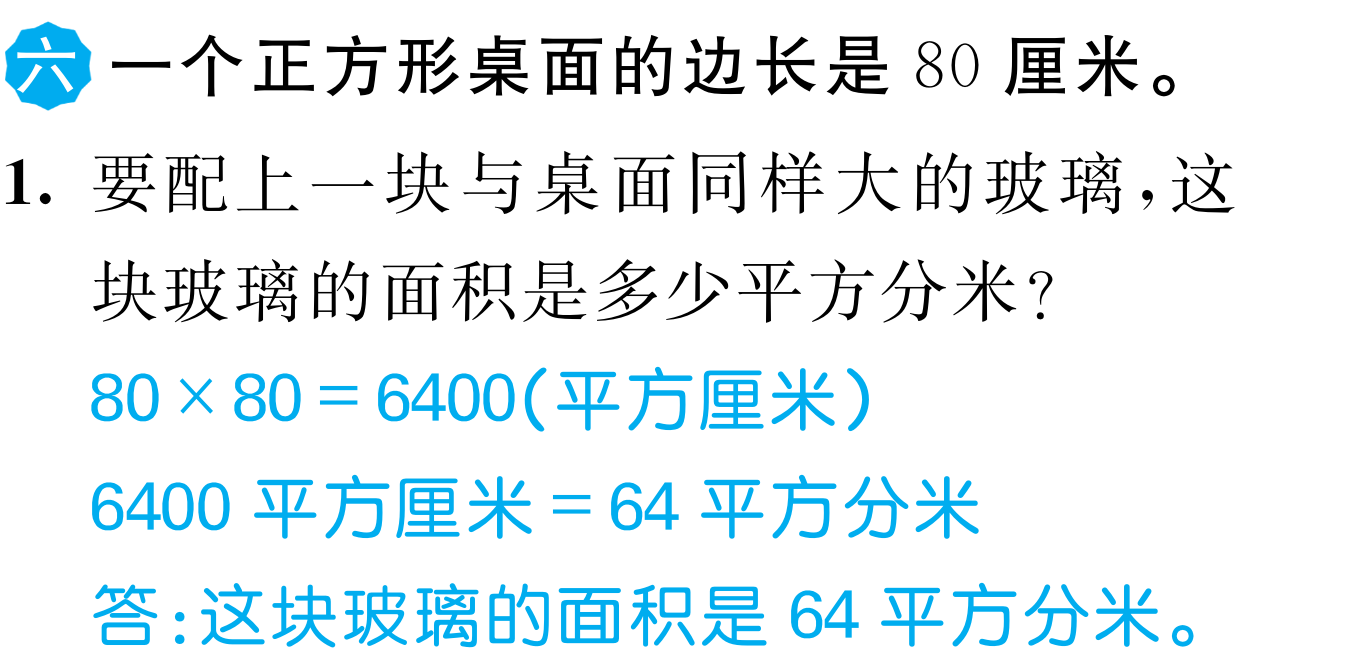 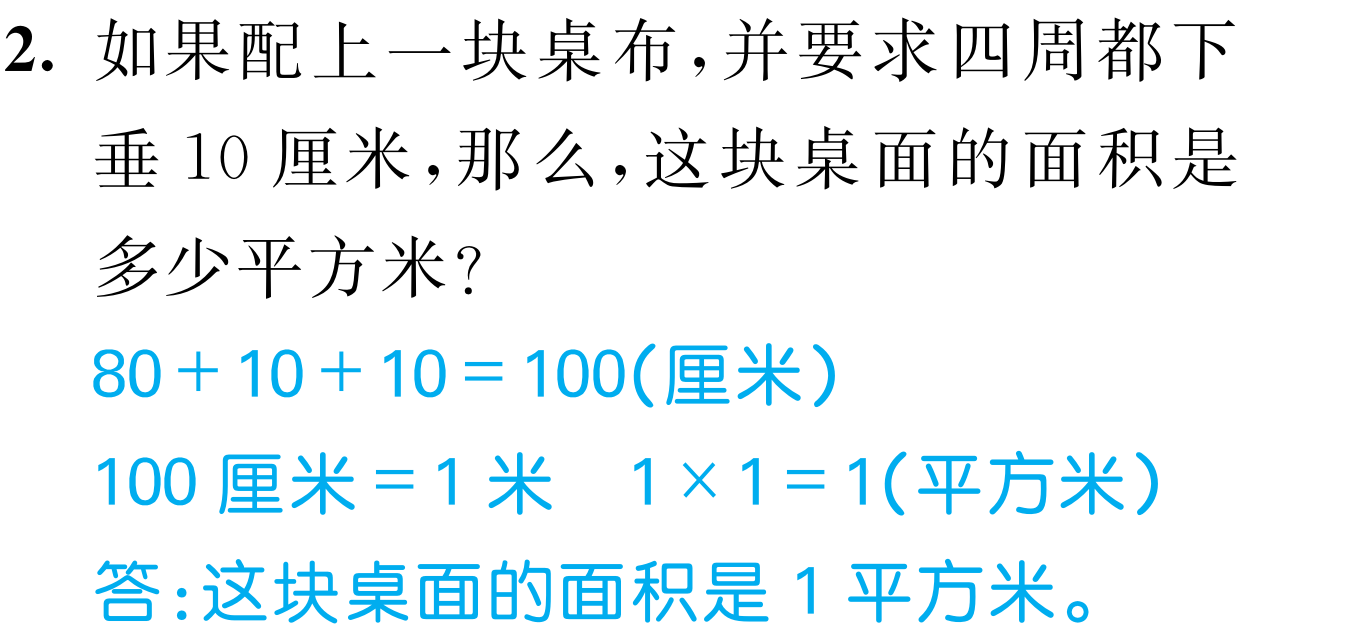 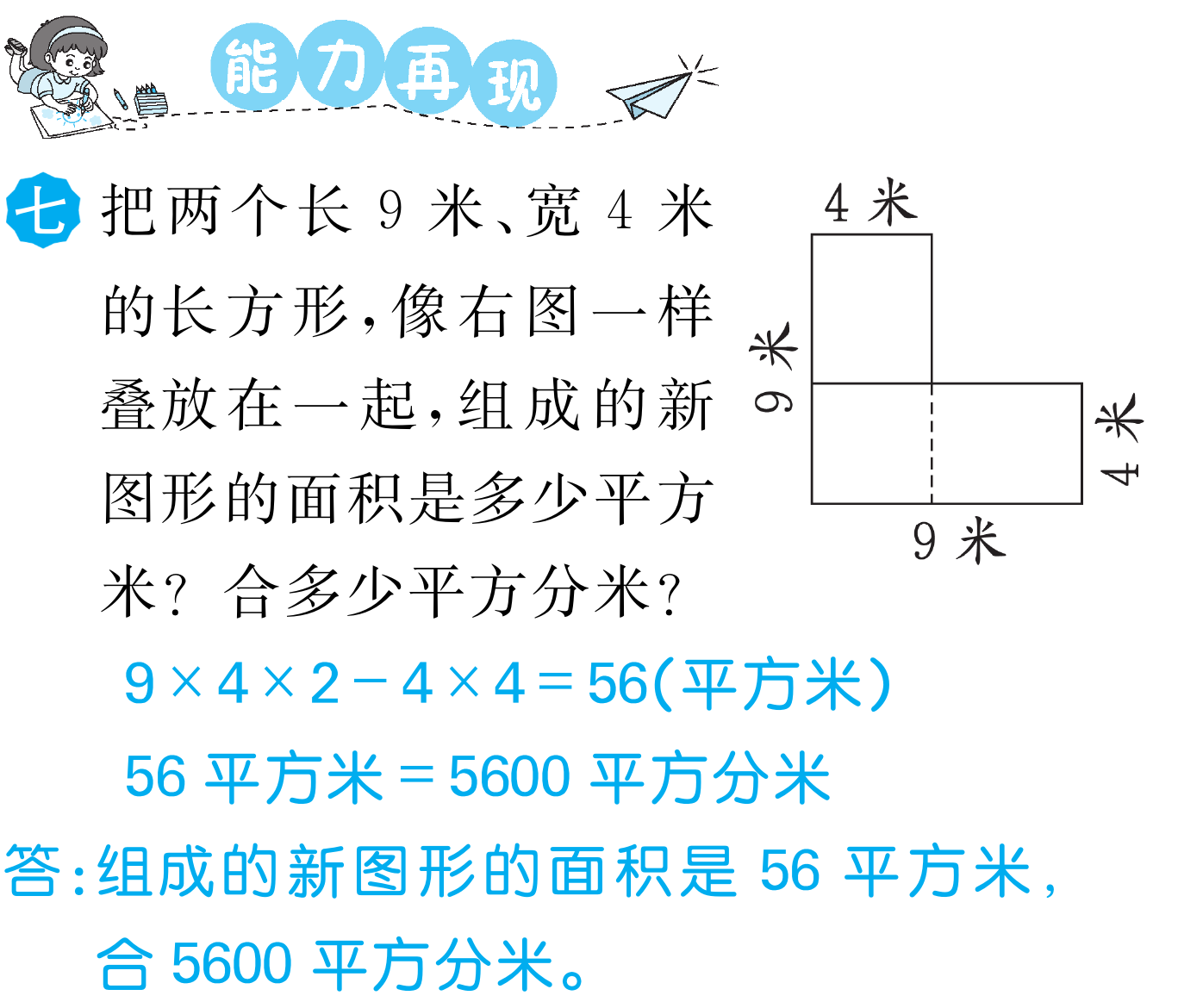 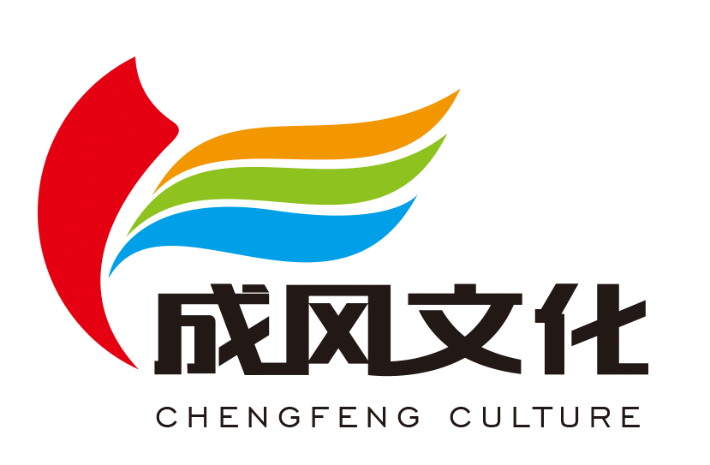 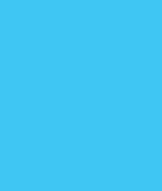 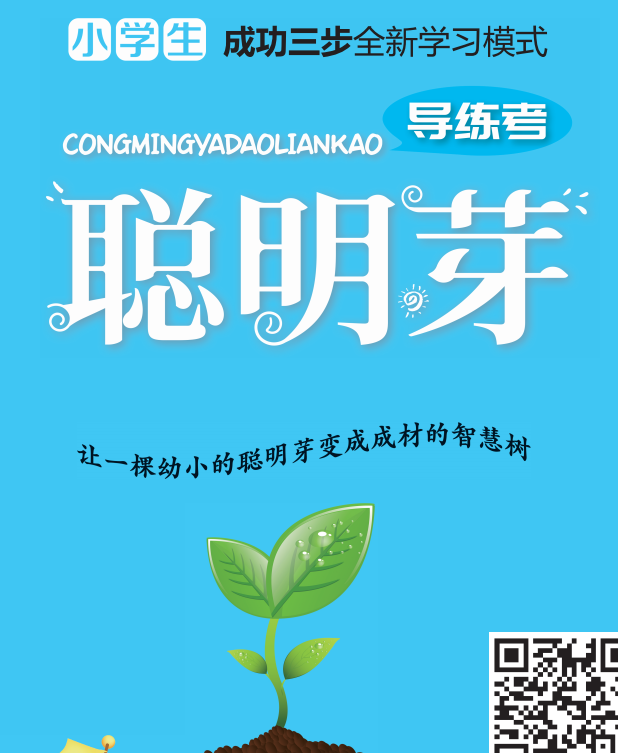 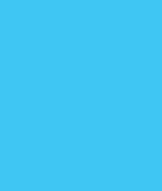 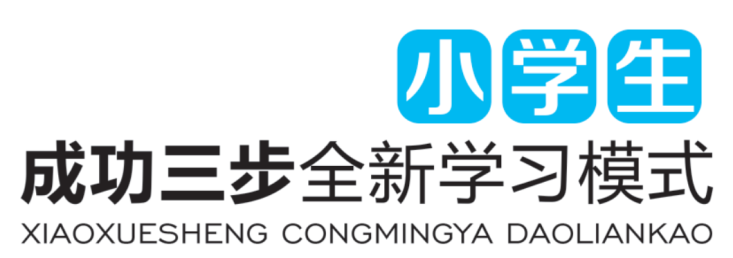 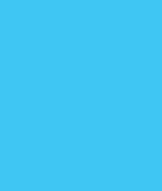 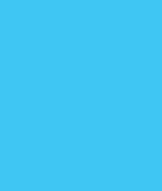